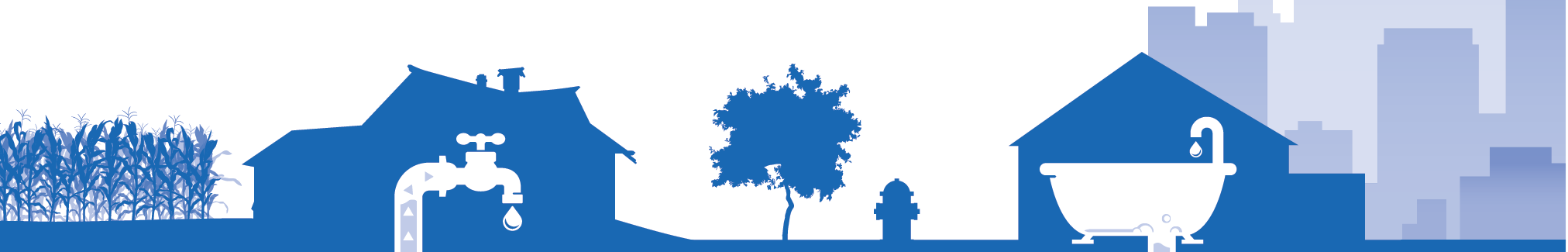 Dr. Peter GrevattDirector, Office of Ground Water and Drinking WaterUS Environmental Protection Agency
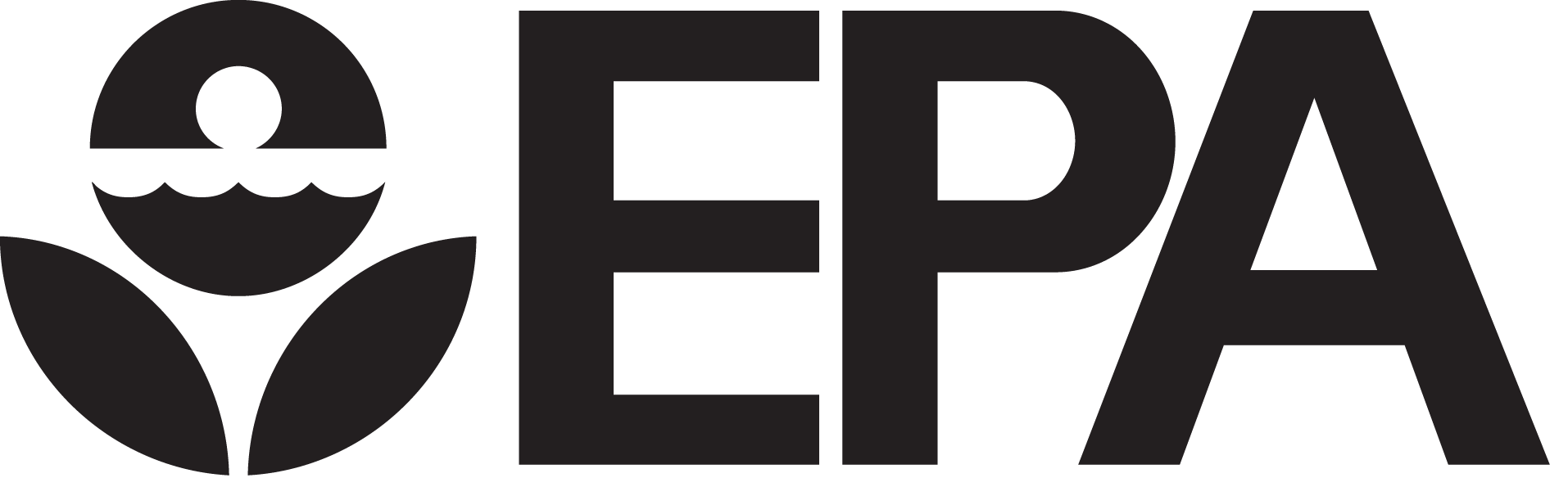 Drinking Water State Revolving Loan Fund
Infrastructure loan funding over 20 years
Covering nearly 13,000 loans
Arkansas City, KS
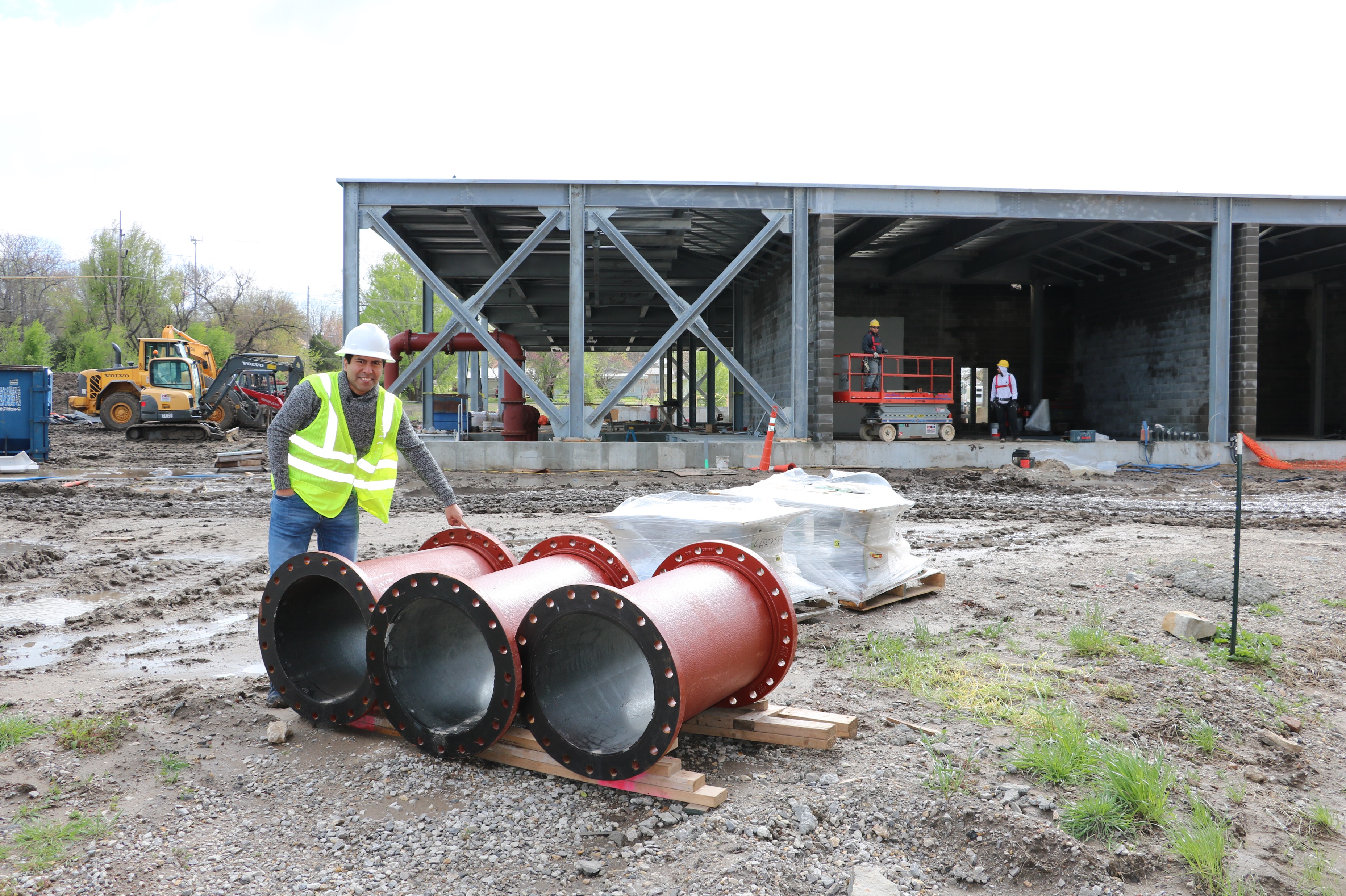 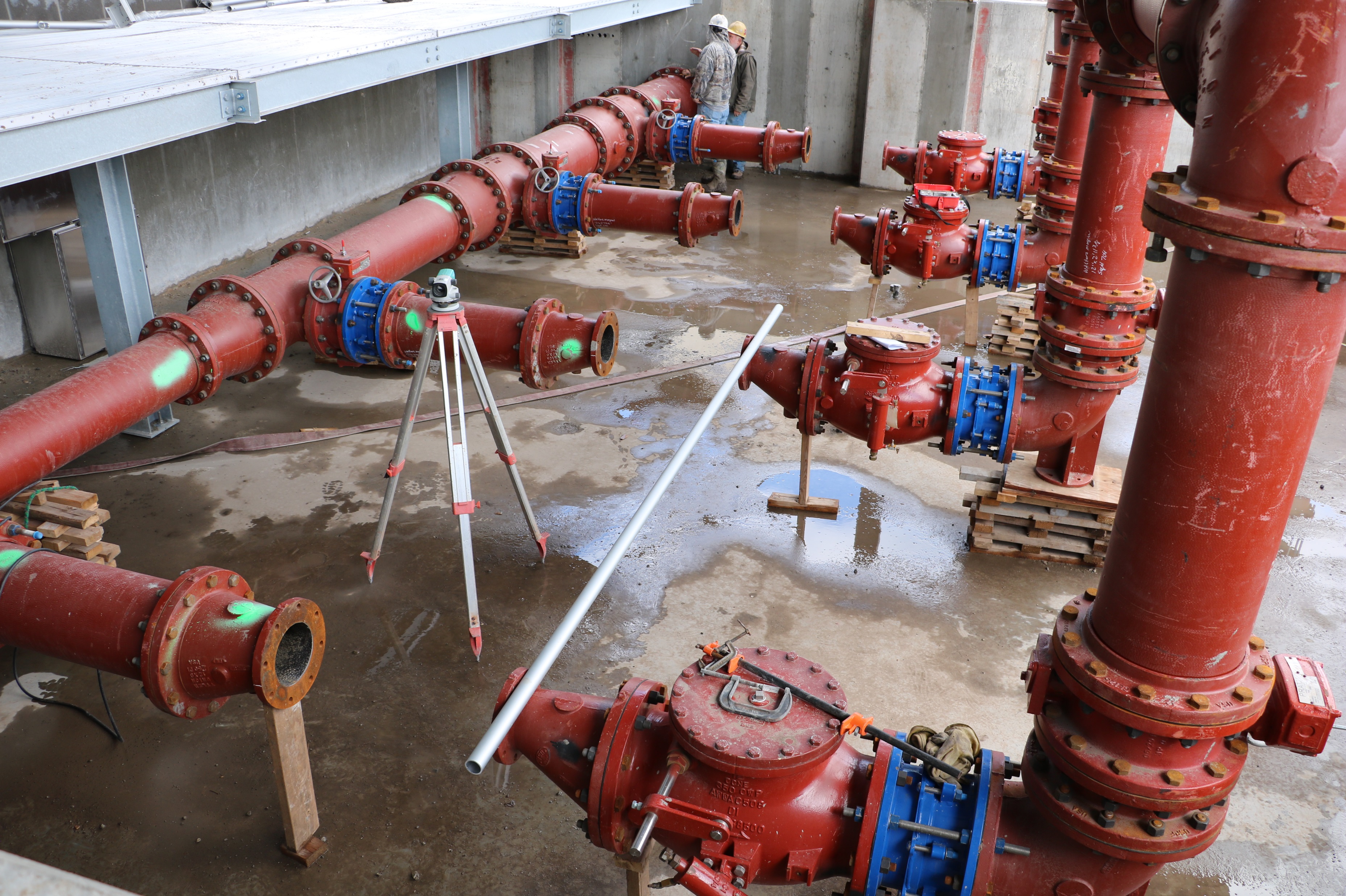 [Speaker Notes: Project: Reverse Osmosis Treatment Plant
Right:  High service pumps (finished water).]
Selbyville, DE
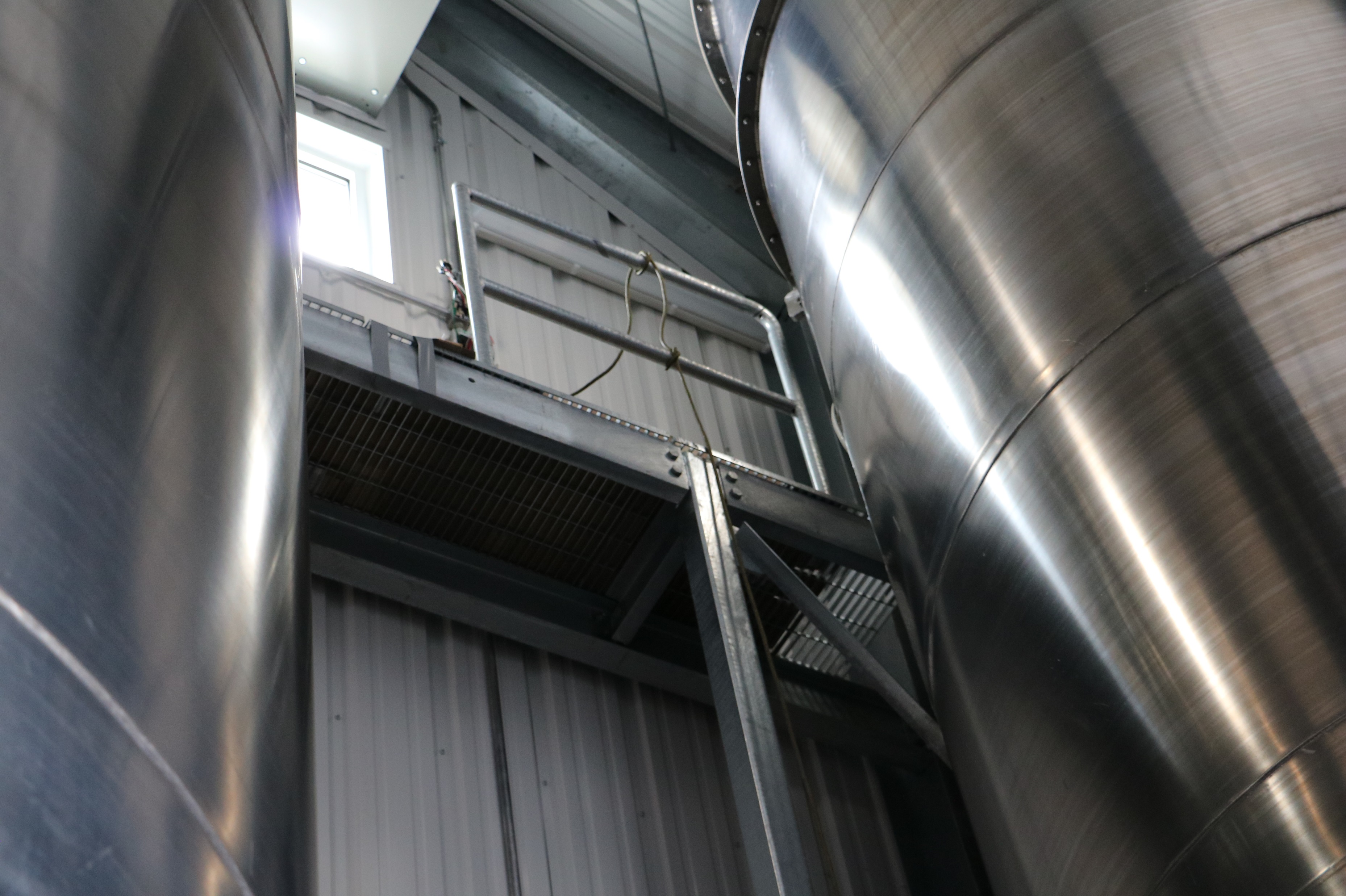 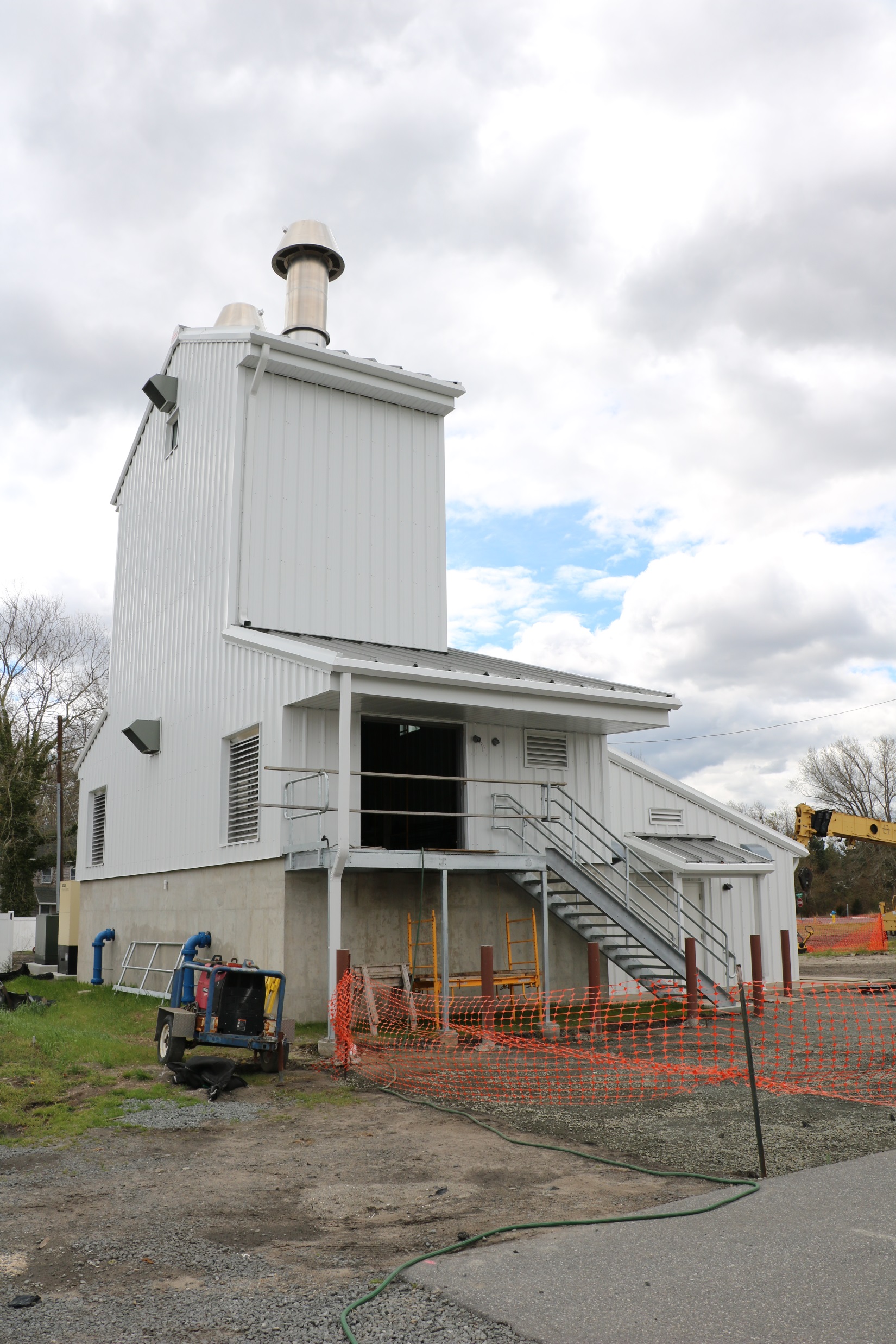 [Speaker Notes: Air stripper treatment systemLeft:  New Building for Air Stripper Equipment
Right: Air Stripping Tanks]
Sleepy Hollow, NY
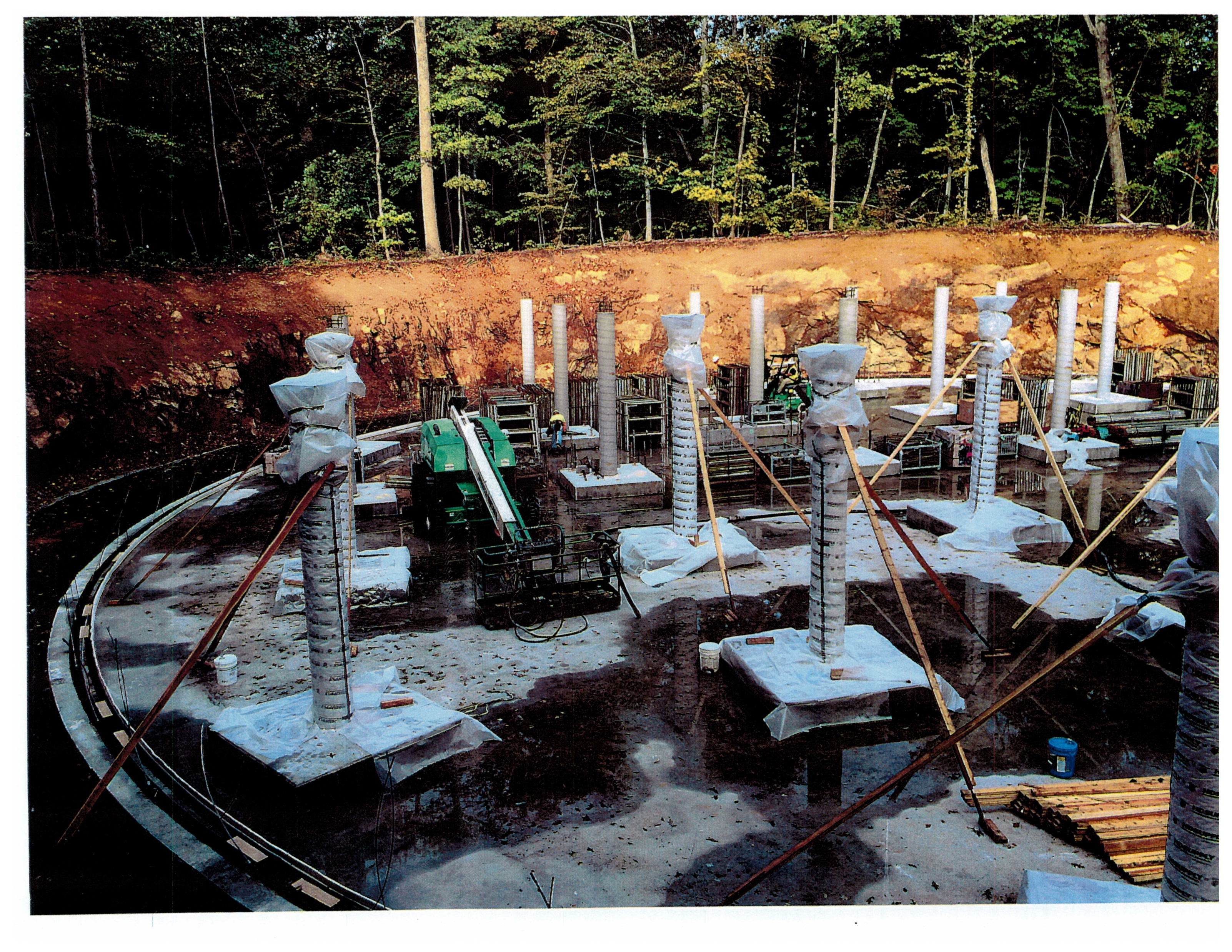 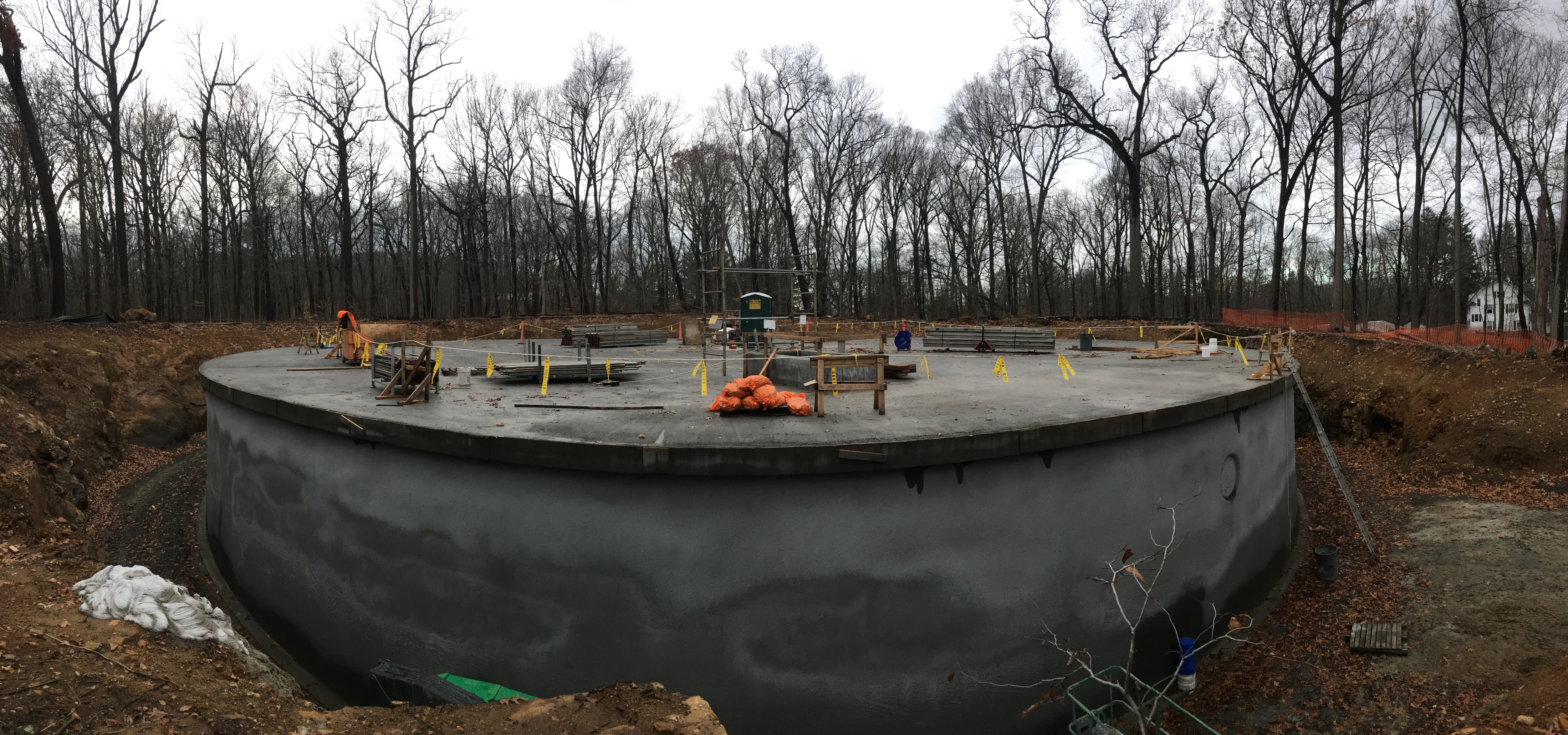 [Speaker Notes: Left:  Panoramic Shot of the storage tank
Right:  Column Installation]
Unliquidated Obligations
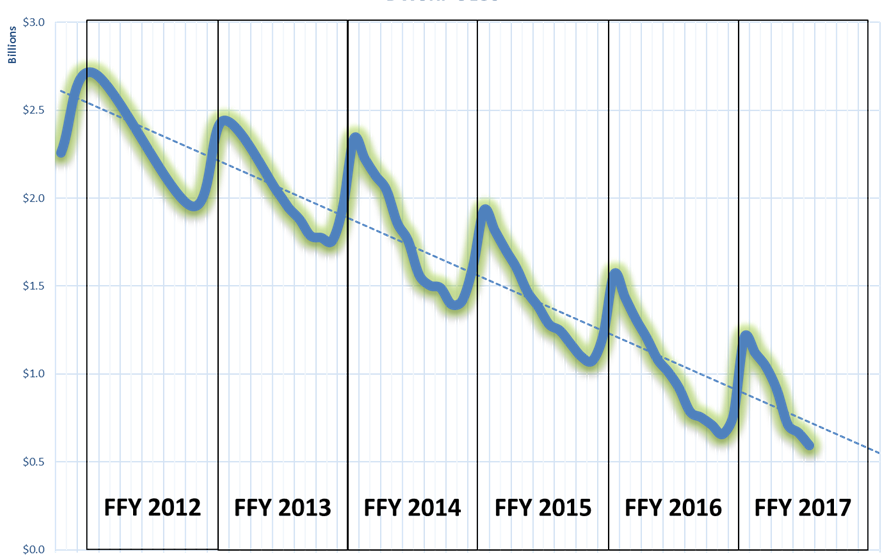 Questions?